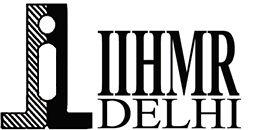 Assessing Knowledge, Attitude, and Practices of Biomedical Waste Management Among Staff Nurses at Yashoda Hospital, GhaziabadYASHODA SUPERSPCIALITY HOSPITAL & CANCER INSTITUE
Presented by: Mr Ajeet kumar Yadav
Dr. Pankaj Taneja
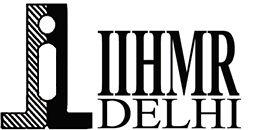 MENTOR APPROVAL
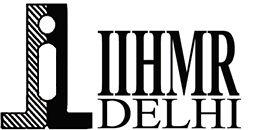 INTRODUCTION
Biomedical waste is any kind of waste containing infectious (or potentially infectious) materials.
 It may also include waste associated with the generation of biomedical waste that visually appears to be of medical or laboratory origin as well research laboratory waste containing biomolecules or organisms that are mainly restricted from environmental release.
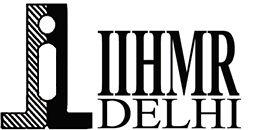 The basic principle of good BMW practice is based on the concept of 3Rs, namely, reduce, recycle, and reuse. 
The best BMW management (BMWM) methods aim at avoiding generation of waste or recovering as much as waste as possible, rather than disposing.
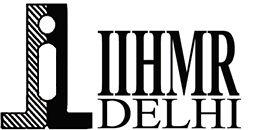 OBJECTIVES OF STUDY
To assess the knowledge, attitude and practice  of staff nurse regarding bio-medical waste management. 

To associate the knowledge,  attitude and practice of staff nurses with selected demographic variables.
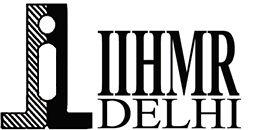 Study variables-
 Research variables-knowledge, attitude, and practice of staff nurse regarding  biomedical waste management.
Demographic variables: Age, sex, education, Department Presently working, experience and in service education on biomedical waste management.
Data collection tools and techniques-
Sampling technique is a process of selecting representative units of population for study in research.
Purposive Sampling Technique Refers to as Conscious selection of certain subjects by researchers of certain subjects to include in the study.
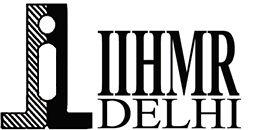 METHODOLOGY
Study design- The selection of research design is an important and essential step in research as it concerns the overall framework of conducting the study by giving plan structure and strategy of investigation.
Study Area- the study was conducted Yashoda Hospital at Ghaziabad.
Study population- in this area sample size was 60 staff nurses. 
Sample – In this area those who are met the inclusion criteria and willing to participate for study ware selected as sample.
Inclusion Criteria -The study included the staff nurse who:
Are working in the selected hospital 
Are available at the time of data collection
 
Exclusion Criteria-The study excluded the staff nurse who:
Newly joined staff (< 1 month)
Educators/ ICN
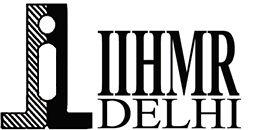 RESULTS
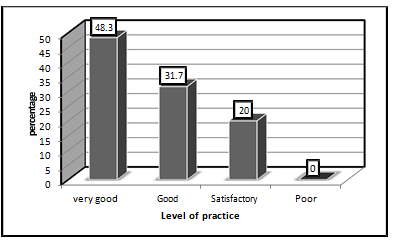 Percentage Distribution of staff nurse according to age (years)
Assessment of practice of staff nurse regarding bio-medical waste management
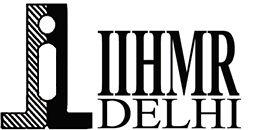 RESULTS
95
Percentage Distribution of staff nurse according to Gender
Percentage Distribution of staff nurse according to In – service education
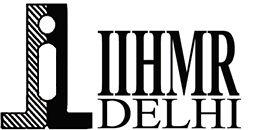 RESULTS
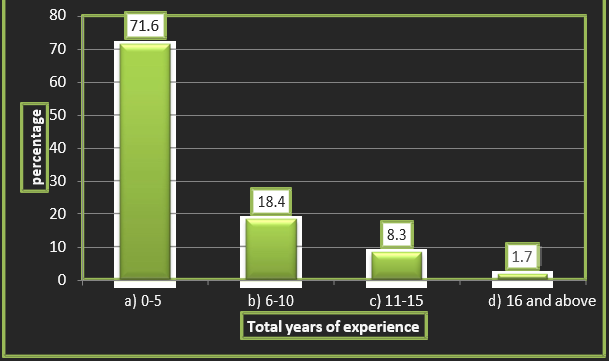 53.33
Percentage Distribution of staff nurse according to professional experience
Percentage Distribution of staff nurse according to Total Year Experience
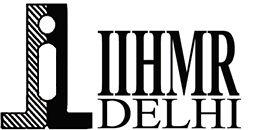 Results
Assessment of knowledge staff nurse biomedical waste management
Assessment of attitude of staff nurse regarding bio-medical waste management
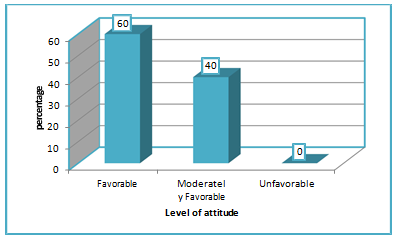 77.67 %
28.33%
0%
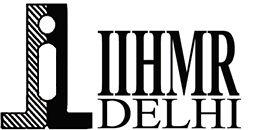 Discussion
Investigate the knowledge and understanding of biomedical waste management practices by staff nurses.
Assess the perception and determine  attitude towards impact of biomedical waste management on the health and environment.
Examine their knowledge with color-coded waste bins and the types of waste assigned to each bin.
Identify any difference between their knowledge and attitudes versus their practical application.
Propose ways to improve attitudes, such as through motivational training sessions or awareness campaigns.
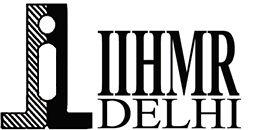 Conclusion
The level of knowledge among staff nurses regarding biomedical waste management is varied so this difference highlights the need for enhanced and continuous educational programs to ensure all staff nurses are well-informed about the latest regulations and best practices in biomedical waste management.
The attitude of staff nurses towards biomedical waste management is generally positive, indicating that they recognize the importance of proper waste management for the safety of patients, staff, and the environment but attitudes do not translate into practice, practical barriers may hinder proper implementation.
The practices observed among staff nurses show a mix of compliance and non-compliance with established biomedical waste management protocols. The practices fall sort due to factors such as lack of resources, inadequate training, or time constraints. This inconsistency in practice underscores the need for regular audits, resource allocation, and practical training sessions.
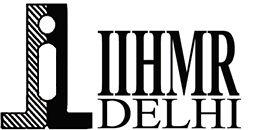 Conclusion
The significant associations between certain demographic variables and the knowledge, attitude, and practice of biomedical waste management among staff nurses. Younger nurses or those with less experience may show gaps in knowledge and practice, indicating a need for targeted training and mentoring programs.
The importance of training regarding biomedical waste management needs emphasis lack of proper and complete knowledge about biomedical waste management impacts practices of appropriate waste disposal.
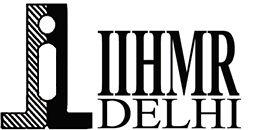 REFERENCE
A.G. Chandorkar.et.al., (2008), Hospital Hyderabad. Waste management, (3rdedi.), Paras publishers,
Pravin Mathur. Need for biomedical waste management. Department of Environmental Science, MDS University Ajmer - 305 009 (India).
Park K. Parks textbook of Preventive and Social medicine,21thed M/s Banarasidas Bhanot publishers Jabalpur 2009 Feb; 694-9.
Vanish Mathur, S Dwivedi, A Hassan and R P Misra. Knowledge, attitude and Practices About biomedical waste management among health care personnel; Allahabad India
Bhagya Bhaskar, Hema Nidugala  ,Ramakrishna Avadhani.Biomedical Waste Management Knowledge and Practices Among Healthcare Providers in Mangalore. Nitte university journal of health science, March 2012 issn 2249-7110. Available from:http://www.bagyabs@gmail.com.